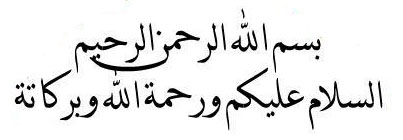 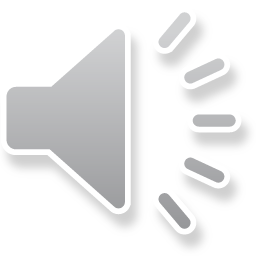 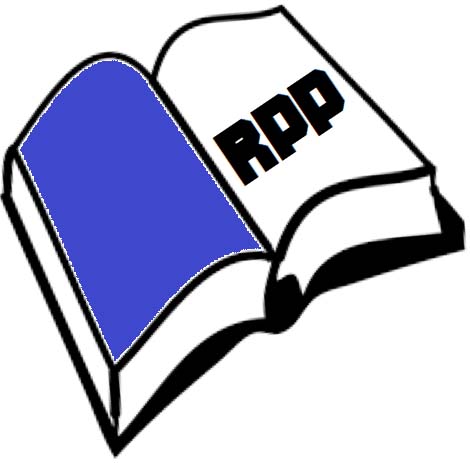 RPP(RENCANA PELAKSANAAN [EMBELAJARAN)
Suhar
DASAR HUKUM BENTUK/PERUBAHAN RPP K13
PERMENDIKBUD, NOMOR 81A TAHUN 2013 TENTANG IMPLEMENTASI KURIKULUM
PERMENDIKBUD, NOMOR 22 TAHUN 2016 TENTANG STANDAR PROSES PENDIDIKAN DASAR DAN MENENGAH
SK DIRJEN PENDIS, NOMOR 5164 TAHUN 2018 TENTANG JUKNIS PENYUSUNAN RPP PADA MADRASAH
PERMENDIKBUD, NOMOR 37 TAHUN 2018 TENTANG PERUBAHAN ATAS PERATURAN MENTERI PENDIDIKAN DAN KEBUDAYAAN NOMOR 24 TAHUN 2016 TENTANG KOMPETENSI INTI DAN KOMPETENSI DASAR PELAJARAN PADA KURIKULUM 2013 PADA PENDIDIKAN DASAR DAN 
PENDIDIKAN MENENGAH
KMA, NOMOR 183 TAHUN 2019 TENTANG KURIKULUM PAI DAN BAHASA ARAB PADA MADRASAH
KMA, NOMOR 184 TAHUN 2019 TENTANG PEDOMAN IMPLEMENTASI KURIKULUM PADA MADRASAH
SURAT EDARAN MENDIKBUD, NOMOR 14 TAHUN 2019 TENTANG PENYEDERHANAAN RPP
[Speaker Notes: SmartArt custom animation effects: stacked Venn diagram
(Intermediate)


To reproduce the SmartArt effects on this slide, do the following:
On the Home tab, in the Slides group, click Layout, and then click Blank. 
On the Insert tab, in the Illustrations group, click SmartArt. In the Choose a SmartArt Graphic dialog box, in the left pane, click Relationship. In the Relationship pane, click Stacked Venn (eighth row, second option from the left), and then click OK to insert the graphic into the slide.
Select the graphic, and then click one of the arrows on the left border. In the Type your text here dialog box, enter text. 
Select the graphic. On the Design tab, in the Themes group, click Colors, and then under Built-in click Median. (Note: if this action is taken in a PowerPoint presentation containing more than one slide, the theme color will be applied to all of the slides.)
Under SmartArt Tools, on the Design tab, in the SmartArt Styles group, do the following: 
Click Change Colors, and then under Colorful click Colorful – Accent Colors (first option from the left).
Click More, and then under 3-D click Polished  (first row, first option from the left).
On the Home tab, in the Font group, select Franklin Gothic Medium Cond from the Font list, and then select 28 from the Font Size list.


To reproduce the animation effects on this slide, do the following:
On the Animations tab, in the Animations group, click Custom Animation.
On the slide, select the graphic. In the Custom Animation task pane, do the following:
Click Add Effect, point to Entrance, and then click More Effects. In the Add Entrance Effect dialog box, under Basic, click Fly-In.
Under Modify: Fly-In, in the Speed list, select Fast.
Also in the Custom Animation task pane, do the following:
Click Add Effect, point to Entrance, and then click More Effects. In the Add Entrance Effect dialog box, under Subtle, click Faded Zoom.
Under Modify: Faded Zoom, in the Speed list, select Fast.
Also in the Custom Animation task pane, do the following:
Click Add Effect, point to Emphasis, and then click More Effects. In the Add Entrance Effect dialog box, under Basic, click Grow/Shrink.
Under Modify: Grow/Shrink, in the Size list, in the Custom box, enter 30%, and then press ENTER. Also in the Size list, click Vertical. 
Under Modify: Grow/Shrink, in the Speed list, select Very Fast.
Also in the Custom Animation task pane, select the third animation effect (grow/shrink effect). Click the arrow to the right of the animation effect, click Effect Options, and then do the following in the Grow/Shrink dialog box:
On the SmartArt Animation tab, in the Group graphic list, select One by one.
On the Effect tab, under Settings, select Auto-reverse. 
Press and hold CTRL, and then select all three animation effects in the Custom Animation task pane. Click the arrow to the right of one of the selected effects, and then click Effect Options. In the Effect Options dialog box, on the SmartArt Animation tab, in the Group graphic list, select One by one.
Also in the Custom Animation task pane, click the double arrow under each animation effect to expand the contents of the list of effects, and then do the following:
Select the first animation effect (first fly-in effect), and then do the following: 
Under Modify: Fly-In, in the Start list, select With Previous.  
Under Modify: Fly-In, in the Direction list, select From Bottom-Left.
Select the second animation effect (second fly-in effect), and then under Modify: Fly-In, in the Direction list, select From Bottom-Right.
Select the third animation effect (third fly-in effect), and then under Modify: Fly-In, in the Direction list, select From Bottom-Left.
Select the fourth animation effect (fourth fly-in effect), and then under Modify: Fly-In, in the Direction list, select From Bottom-Right.
Press and hold CTRL, select the fifth, sixth, seventh, eighth, ninth, 10th, 11th, and 12th animation effects (all of the faded zoom effects and grow/shrink effects), and then under Modify selected effects, in the Start list, select With Previous.
Also in the Custom Animation task pane, do the following to reorder the list of effects:
Drag the fifth animation effect (first faded zoom effect) until it is second in the list of effects.
Drag the sixth animation effect (second faded zoom effect) until it is fourth in the list of effects.
Drag the seventh animation effect (third faded zoom effect) until it is sixth in the list of effects.
Drag the ninth animation effect (first grow/shrink effect) until it is third in the list of effects.
Drag the 10th animation effect (second grow/shrink effect) until it is sixth in the list of effects.
Drag the 11th animation effect (third grow/shrink effect) until it is ninth in the list of effects.


To reproduce the background effects on this slide, do the following:
Right-click the slide background area, and then click Format Background. In the Format Background dialog box, click Fill in the left pane, select Gradient fill in the right pane, and then do the following:
In the Type list, select Radial.
In the Direction, list click From Corner (first row, second option from the left).
Under Gradient stops, click Add or Remove until two stops appear in the drop-down list.
Also under Gradient stops, customize the gradient stops as follows:
Select Stop 1 from the list, and then do the following:
In the Stop position box, enter 0%.
Click the button next to Color, and then under Theme Colors click White, Background 1 (first row, first option from the left). 
Select Stop 2 from the list, and then do the following: 
In the Stop position box, enter 100%.
Click the button next to Color, and then under Theme Colors click White, Background 1, Darker 35% (fifth row, first option from the left).]
SILABUS
Silabus merupakan acuan penyusunan kerangka pembelajaran untuk setiap bahan kajian mata pelajaran. Silabus paling sedikit memuat:
Identitas mata pelajaran (khusus SMP/MTs/SMPLB/Paket B dan SMA/MA/SMALB/SMK/MAK/Paket C/ Paket C Kejuruan); 
Identitas sekolah meliputi nama satuan pendidikan dan kelas;
Kompetensi inti, merupakan gambaran secara kategorial mengenai kompetensi dalam aspek sikap, pengetahuan, dan keterampilan yang harus dipelajari peserta didik untuk suatu jenjang sekolah, kelas dan mata pelajaran; 
kompetensi dasar, merupakan kemampuan spesifik yang mencakup sikap, pengetahuan, dan keterampilan yang terkait muatan atau mata pelajaran; 
Tema (khusus SD/MI/SDLB/Paket A);
SILABUS
Materi pokok, memuat fakta, konsep, prinsip, dan prosedur yang relevan, dan ditulis dalam bentuk butir-butir sesuai dengan rumusan indikator pencapaian kompetensi; 
Pembelajaran, yaitu kegiatan yang dilakukan oleh pendidik dan peserta didik untuk mencapai kompetensi yang diharapkan; 
Penilaian, merupakan proses pengumpulan dan pengolahan informasi untuk menentukan pencapaian hasil belajar peserta didik; 
Alokasi waktu sesuai dengan jumlah jam pelajaran dalam struktur kurikulum untuk satu semester atau satu tahun; dan 
Sumber belajar, dapat berupa buku, media cetak dan elektronik, alam sekitar atau sumber belajar lain yang relevan. 
(Permendikbud, Standar Proses Pendidikan Dasar dan Menengah Nomor 22 Tahun 2016)
RPP adalah rencana kegiatan pembelajaran tatap muka untuk satu pertemuan atau lebih. RPP dikembangkan berdasarkan silabus sebagai arah atau dasar kegiatan pembelajaran peserta didik dalam upaya mencapai Kompetensi Dasar (KD)
PENGERTIAN RPP
[Speaker Notes: For reproduction steps for this slide, refer to the PowerPoint template titled “Static text effects for PowerPoint slides” (STATIC_TEXT.potx), slide number 17.]
Prinsip-prinsip Penyusunan RPP
Perbedaan individual peserta didik antara lain kemampuan awal, tingkat intelektual, bakat, potensi, minat, motivasi belajar, kemampuan sosial, emosi, gaya belajar, kebutuhan khusus, kecepatan belajar, latar belakang budaya, norma, nilai, dan/atau lingkungan peserta didik. 
Partisipasi aktif peserta didik
Berpusat pada peserta didik untuk mendorong semangat belajar, motivasi, minat, kreativitas, inisiatif, inspirasi, inovasi dan kemandirian.
Pengembangan budaya membaca dan menulis yang dirancang untuk mengembangkan kegemaran membaca, pemahaman beragam bacaan, dan berekspresi dalam berbagai bentuk tulisan. 
Pemberian umpan balik dan tindak lanjut RPP memuat rancangan program pemberian umpan balik positif, penguatan, pengayaan, dan remedi. 
Penekanan pada keterkaitan dan keterpaduan antara KD, materi pembelajaran, kegiatan pembelajaran, indicator pencapaian kompetensi, penilaian, dan sumber belajar dalam satu keutuhan pengalaman belajar. 
Mengakomodasi pembelajaran tematik-terpadu, keterpaduan lintas mata pelajaran, lintas aspek belajar, dan keragaman budaya. 
Penerapan teknologi informasi dan komunikasi secara terintegrasi, sistematis, dan efektif sesuai dengan situasi dan kondisi.
Komponen RPP
Identitas Sekolah yaitu nama satuan pendidikan;
Identitas Mata Pelajaran atau tema/subtema;
Kelas/Semester;
Materi Pokok;
Alokasi Waktu ditentukan sesuai dengan keperluan untuk pencapaian KD dan beban belajar dengan mempertimbangkan jumlah jam pelajaran yang tersedia dalam silabus dan KD yang harus dicapai;
Tujuan Pembelajaran yang dirumuskan berdasarkan KD, dengan menggunakan kata kerja operasional yang dapat diamati dan diukur, yang mencakup sikap, pengetahuan, dan keterampilan; (Catatan: walaupun tujuan pembelajaran disebutkan sebelum KD dan IPK, namun secara substansial tujuan pembelajaran merupakan penjabaran rinci dari indicator pencapaian kompetensi sehingga secara hirarki dituliskan setelah KD dan IPK)
Kompetensi Dasar dan Indikator Pencapaian Kompetensi;
Materi Pembelajaran, memuat fakta, konsep, prinsip, dan prosedur yang relevan, dan ditulis dalam bentuk butir-butir sesuai dengan rumusan indikator ketercapaian kompetensi;
Metode Pembelajaran, digunakan oleh pendidik untuk mewujudkan suasana belajar dan proses pembelajaran agar peserta didik mencapai KD yang disesuaikan dengan karakteristik peserta didik dan KD yang akan dicapai;
Media Pembelajaran, berupa alat bantu proses pembelajaran untuk menyampaikan materi pelajaran;
Sumber Belajar, dapat berupa buku, media cetak dan elektronik, alam sekitar, atau sumber belajar lain yang relevan;
Langkah-langkah Pembelajaran dilakukan melalui tahapan pendahuluan, inti, dan penutup; dan
Penilaian Hasil Pembelajaran.
RENCANA PELAKSANAAN PEMBELAJARAN

Sekolah		:
Mata Pelajaran	:
Kelas/ Semester	:
Materi Pokok	:
Alokasi Waktu 	:

Tujuan Pembelajaran
Kompetensi Dasar dan Indikator Pencapaian Kompetensi
Materi Pembelajaran
Metode Pembelajaran
Media Pembelajaran
Sumber Belajar
Langkah-langkah Pembelajaran (Kegiatan Pendahuluan, Inti dan Penutup)
Penilaian (Sikap, Pengetahuan dan Keterampilan)
[Speaker Notes: For reproduction steps for this slide, refer to the PowerPoint template titled “Static text effects for PowerPoint slides” (STATIC_TEXT.potx), slide number 17.]
Martapura, ..............
Mengetahui                                                          Guru Mata Pelajaran,
Kepala …………………………..


_____________________                                ___________________
NIP. ...                                                           	      NIP. ....
[Speaker Notes: For reproduction steps for this slide, refer to the PowerPoint template titled “Static text effects for PowerPoint slides” (STATIC_TEXT.potx), slide number 17.]
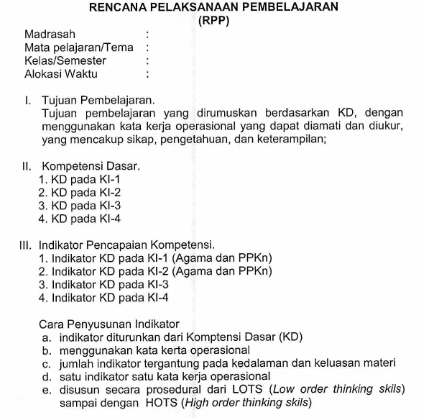 [Speaker Notes: For reproduction steps for this slide, refer to the PowerPoint template titled “Static text effects for PowerPoint slides” (STATIC_TEXT.potx), slide number 17.]
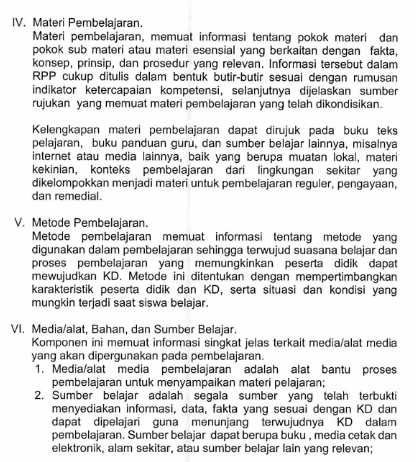 [Speaker Notes: For reproduction steps for this slide, refer to the PowerPoint template titled “Static text effects for PowerPoint slides” (STATIC_TEXT.potx), slide number 17.]
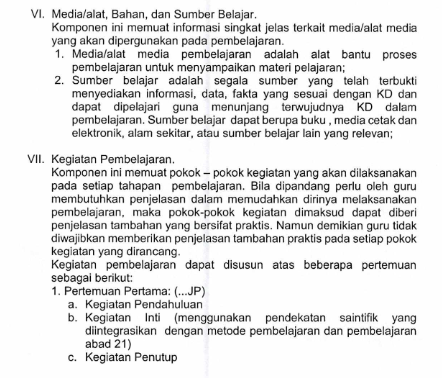 [Speaker Notes: For reproduction steps for this slide, refer to the PowerPoint template titled “Static text effects for PowerPoint slides” (STATIC_TEXT.potx), slide number 17.]
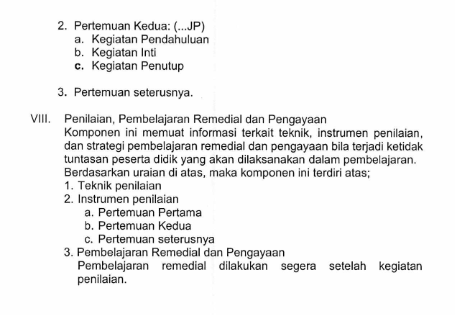 [Speaker Notes: For reproduction steps for this slide, refer to the PowerPoint template titled “Static text effects for PowerPoint slides” (STATIC_TEXT.potx), slide number 17.]
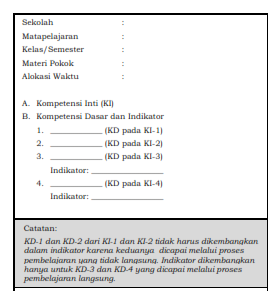 [Speaker Notes: For reproduction steps for this slide, refer to the PowerPoint template titled “Static text effects for PowerPoint slides” (STATIC_TEXT.potx), slide number 17.]
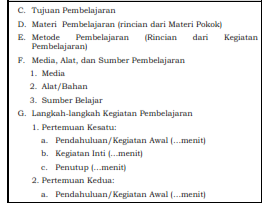 [Speaker Notes: For reproduction steps for this slide, refer to the PowerPoint template titled “Static text effects for PowerPoint slides” (STATIC_TEXT.potx), slide number 17.]
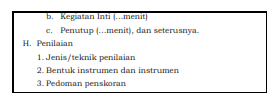 [Speaker Notes: For reproduction steps for this slide, refer to the PowerPoint template titled “Static text effects for PowerPoint slides” (STATIC_TEXT.potx), slide number 17.]
LANGKAH-LANGKAH PEMBELAJARAN (URAIAN/TABEL)
Mengamati 
Dalam kegiatan mengamati, guru membuka secara luas dan bervariasi  kesempatan peserta didik untuk melakukan pengamatan melalui kegiatan: melihat, menyimak, mendengar, dan membaca.

Menanya
Dalam kegiatan mengamati, guru membuka kesempatan secara luas kepada peserta didik untuk bertanya mengenai apa yang sudah dilihat, disimak, dibaca atau dilihat. Guru perlu membimbing peserta didik untuk dapat mengajukan pertanyaan: pertanyaan tentang yang hasil pengamatan objek yang konkrit sampai kepada yang abstrak berkenaan dengan fakta, konsep, prosedur, atau pun hal lain yang lebih abstrak. Pertanyaan yang bersifat faktual sampai kepada pertanyaan yang bersifat hipotetik.
[Speaker Notes: For reproduction steps for this slide, refer to the PowerPoint template titled “Static text effects for PowerPoint slides” (STATIC_TEXT.potx), slide number 17.]
Mengumpulkan informasi
Mengumpulkan dan mengasosiasikan Tindak lanjut dari bertanya adalah menggali danmengumpulkan informasi dari berbagai sumber melalui berbagai cara. Untuk itu peserta didik dapat membaca buku yang lebih banyak, memperhatikan fenomena atau objek yang lebih teliti, atau bahkan melakukan eksperimen. Dari kegiatan tersebut terkumpul sejumlah informasi.

Menalar/Mengasosiasi
Peserta didik mengolah informasi yang sudah dikumpulkan. Dalam tahap kegiatan ini, peserta didik memecah, memilah, dan memilih informasi, mengklasifikasikan, atau menghitung dengan cara tertentu untuk menjawab pertanyaan.
 
Mengkomunikasikan hasil
Kegiatan berikutnya adalah menuliskan atau menceritakan apa yang ditemukan dalam kegiatan mencari informasi, mengasosiasikan dan menemukan pola. Hasil tersebut disampikan di kelas dan dinilai oleh guru sebagai hasil belajar peserta didik atau kelompok peserta didik tersebut.
[Speaker Notes: For reproduction steps for this slide, refer to the PowerPoint template titled “Static text effects for PowerPoint slides” (STATIC_TEXT.potx), slide number 17.]
INGAT:
Upayakan BERIBADAH, BELAJAR, BEKERJA di RUMAH
dan jangan lupa selalu
MEMAKAI MASKER, JAGA JARAK dan CUCI TANGAN
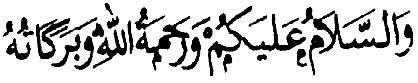